Chapter 5 – Repetition Structures (Looping Structures)
Repetition structures (or iterative structures or looping structures) are used in programming to repeat sections of code.  Examples where iteration is important:
Calculating f(x) for 100 values of x
Computing a result iteratively until a certain accuracy is reached, such as in evaluating a series like sin(x) = x – x3/3! + x5/5! – x7/7! + ….
Printing a table of results
Allowing the user to correct input values or to rerun a program
Reading large quantities of data from a data file
Working with arrays
Etc 

There are three basic types of control structures:
Sequential structures (or straight-line structures)
Decision structures (or selection structures or branching structures)
Iterative structures (or looping structures)
These structures are illustrated on the following page:
1
1
Flowcharts for sequential, selection, and iterative control structures
Command
Command
Command
Command
False
True
Done
Test
Setup
Command
Commands
to execute
if False
Commands
to execute
if True
Commands
Command
Command
Command
Command
Sequential Structure
(straight-line structure)
Example Selection Structure
(decision or branching structure)
Iterative Structure
(looping structure)
2
2
Iterative Structures in C++
There are three types of iterative structures in C++:
while loop
Continue looping while a condition is true
Pre-test on the condition, so loop is executed 0 or more times
do-while loop
Continue looping while a condition is true
Post-test on the condition, so loop is executed 1 or more times
for loop
Loop for a specific number of iterations based on an index variable
while loop
Form:
while (condition)
{
	statement(s)
}
Key features:
A pre-test is used at the beginning of the loop
The loop is executed 0 or more times (until the condition is false)
The test condition must be initialized before the loop
Example 1:  while loop
int i = 1;
while (i <= 5)
{
	cout << “Loop #” << i << endl;
	i++;
}
Note:  braces optional if only one statement.
Example 2:  while loop
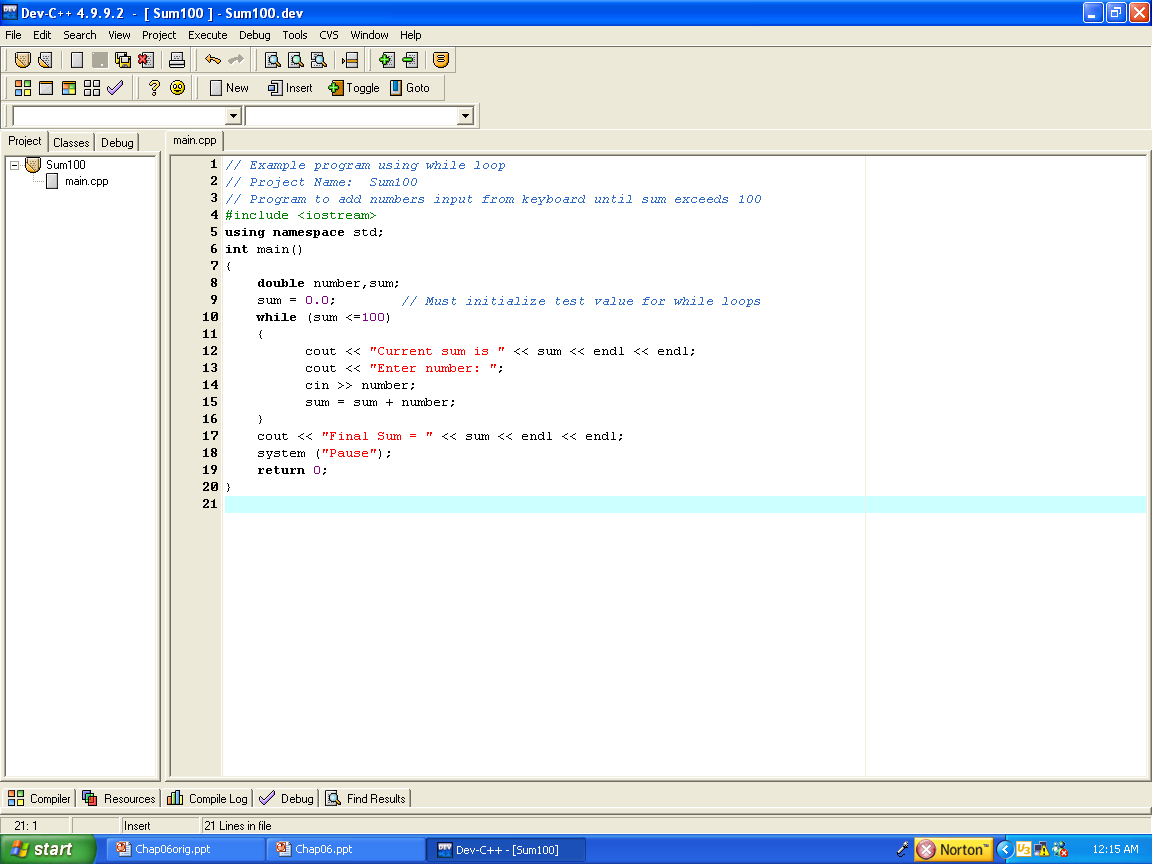 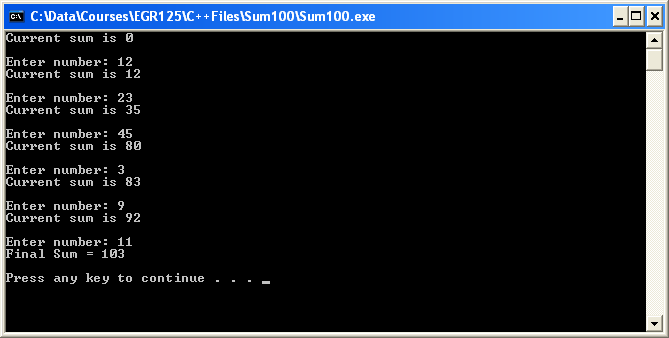 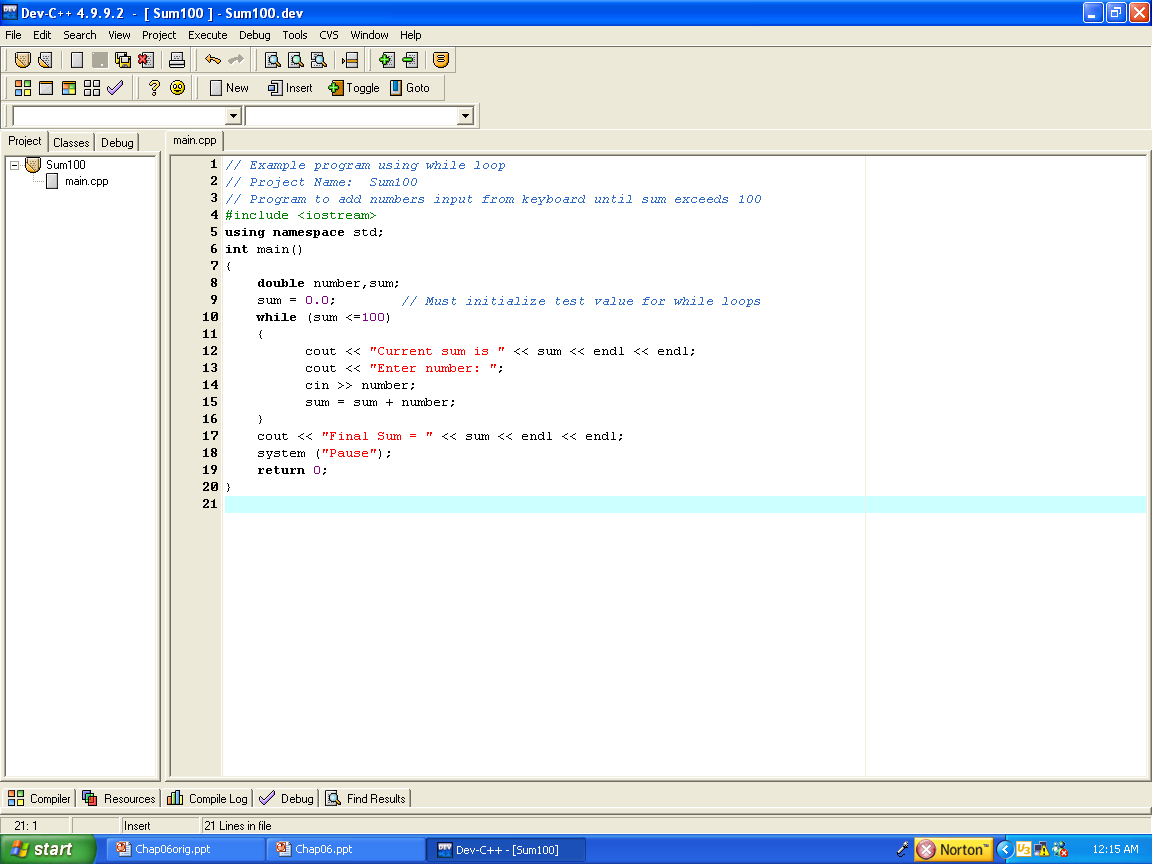 SentinelA sentinel (or a flag) is a data value used to signal the start or the end of a data series.  The value of a sentinel must be chosen so that it cannot be confused with a legitimate data value.  Examples:
  Positive entries are valid so use -1 as a sentinel
  Letters A-F are valid (as in a menu structure), so use any other input as a sentinel
Example 3:  while loop (using a sentinel)Write a C++ program to calculate the average of an unknown number of grades as follows:
Prompt the user to enter a grade each time through the loop
Update the sum and number of grades
Prompt the user to enter a negative grade (as a sentinel) after the
    last valid grade
Continue looping while the input grade is not negative
Example 4:  while loopWrite a C++ program to evaluate e (the base of the natural log) to 5 digits after the decimal point using the following series:		e = 1/0! + 1/1! + 1/2! + 1/3! + …..     Display the final value of e  (it should be 2.71828).
do while loop
Form:
do
{
	statement(s)
}
while (condition);
Key features:
A post-test is used at the end of the loop
The loop is executed 1 or more times (until the condition is false)
The loop must be executed at least once!
It is not necessary to initialize a test condition before the loop
Unlike the while loop, there is a semicolon after the condition.
Note:  braces optional if only one statement.
Example 1:  do while loop – re-running a program
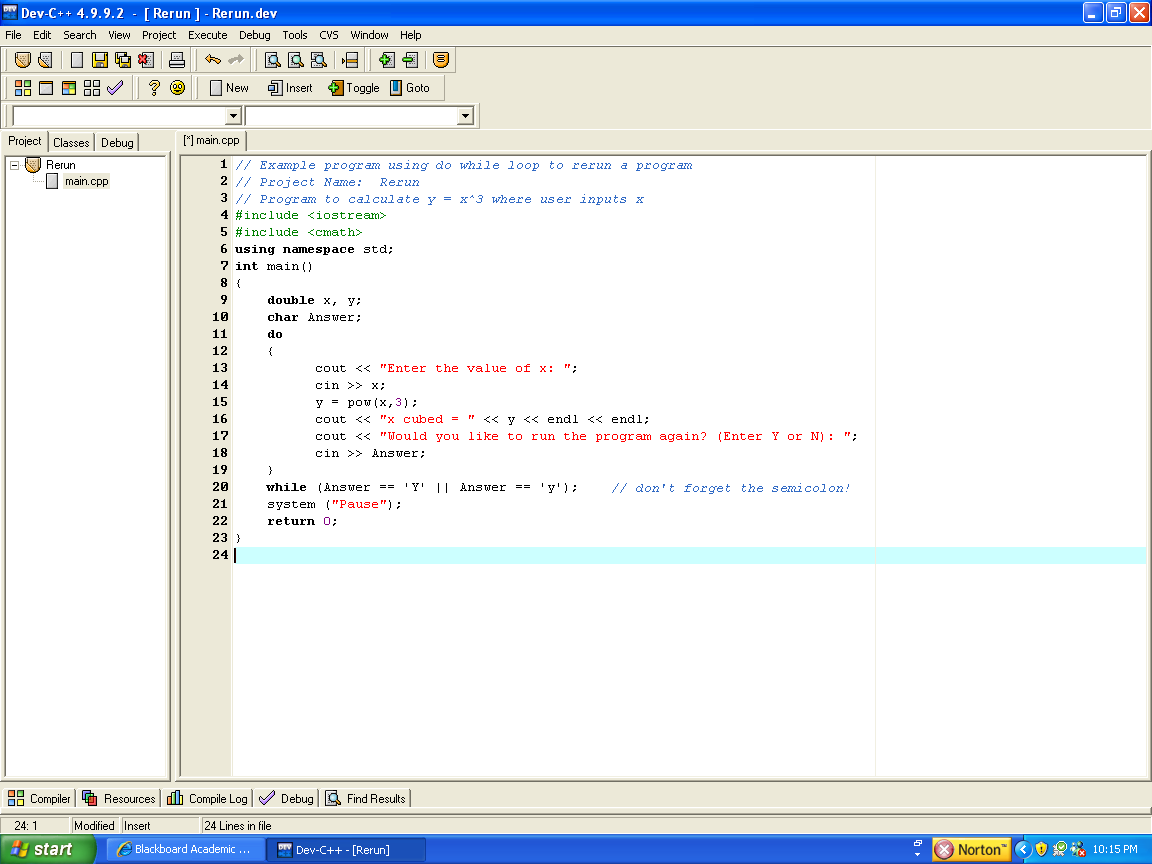 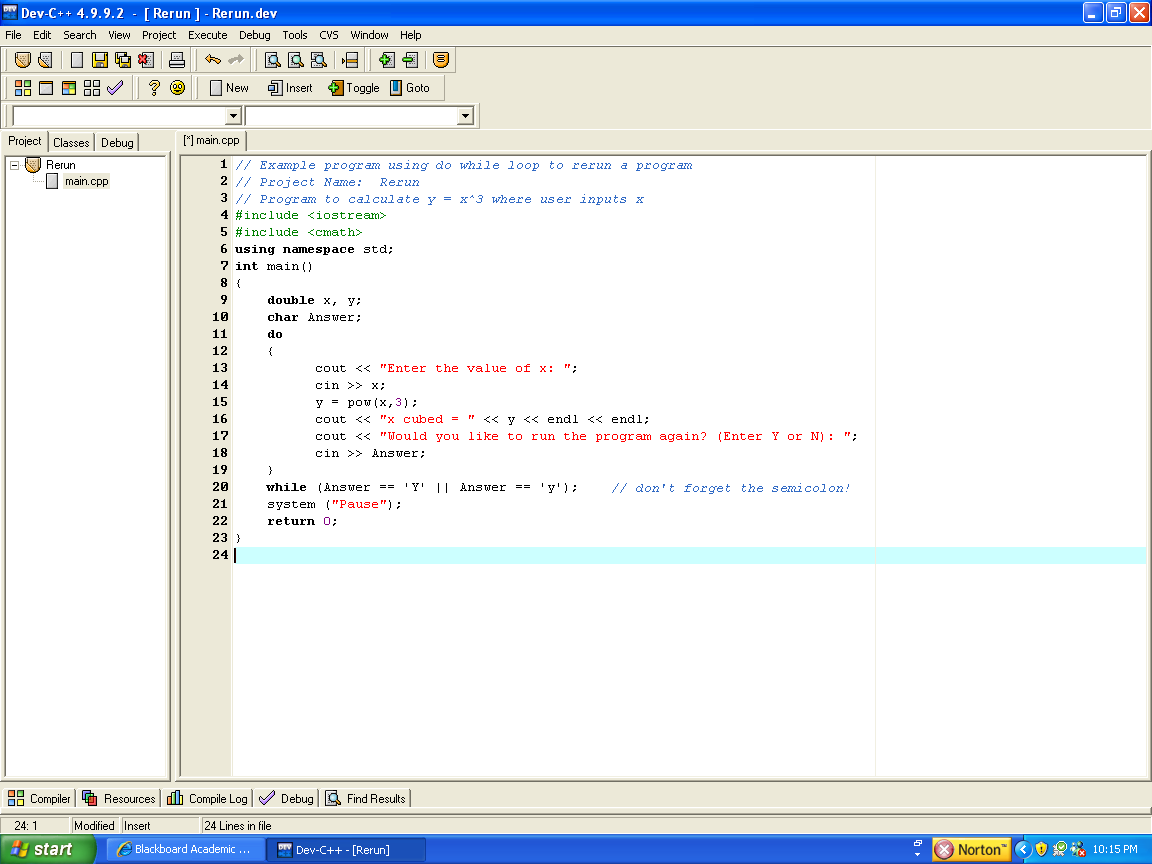 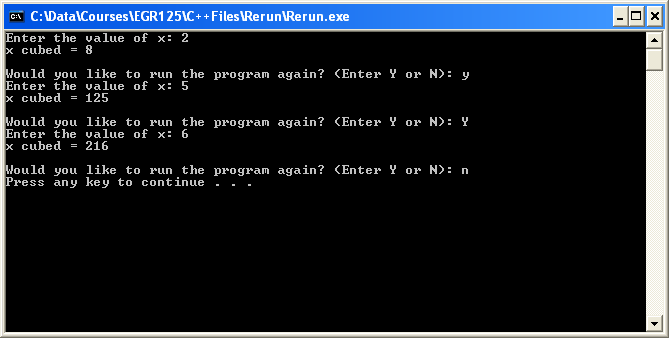 Example 2:  do while loop
Write a C++ program that uses a do while loop to determine the largest integer N such that
		N3 – 2N2 < 100,000
Display the result.
Also display the value of N and the value of N3 – 2N2 after each pass through the loop.
Example 3:  do while loop – correcting erroneous inputs
A do while loop is often used to correct erroneous inputs.  
Write a C++ program to find acos(x) where -1 < x < +1 as follows:
Prompt the user to enter the value of x.
If x is invalid, display an error message and prompt the user to re-enter x.
If x is valid, calculate acos(x) and display the result (in degrees).
for loop
The for loop is often the best loop structure when you know how many times the instructions in the loop are to be executed.
The for loop has three parts:
Initialization expression – a loop control variable is assigned an initial value
Conditional statement – the loop is repeated as long as this is true
Step – specifies how to modify the loop variable after each pass thru the loop
Form:
for (initialization expression; conditional statement; step)
{
	statement(s)
}
Note:  braces optional if only one statement.
For loop – Example 1:
for (i = 1; i <= 10; i++)
{
	cout << “Hello!” << endl;
}
Result:  “Hello!” is displayed ten times.
for loop – Example 2
Display sin() for   = 0 to 90 to 10 steps.
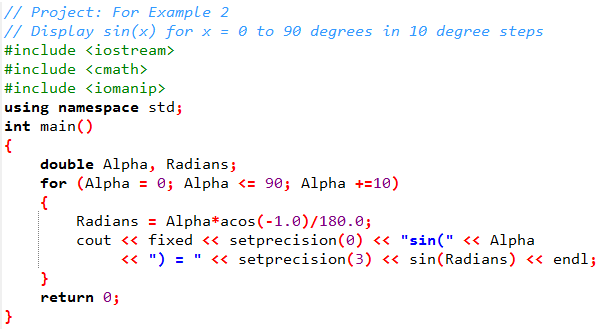 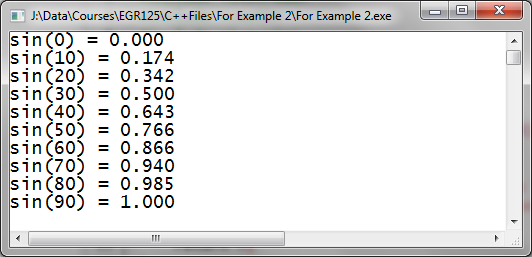 for loop – Example 3
Display the result of the following summation:
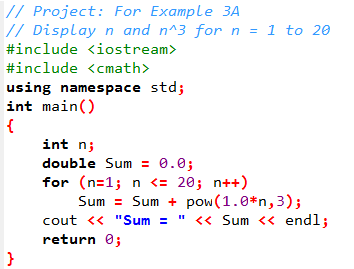 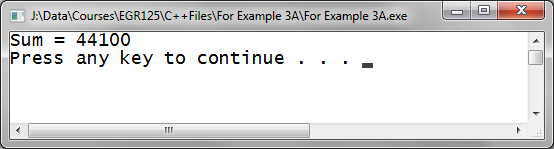 for loop – Example 4
Determine the output in each case below:
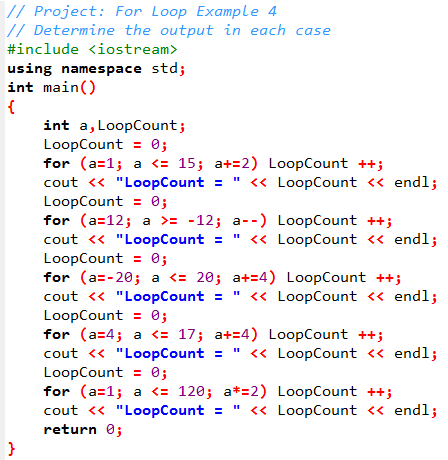 LoopCount = _______

LoopCount = _______

LoopCount = _______

LoopCount = _______

LoopCount = _______
for loop – Example 5
Write a program that uses a for loop to create a nicely formatted table showing the values of radius, surface area, and volume of a sphere.
Let the radius, R, varies from 0 to 9.5 in increments of 0.5
Use setw( ) to control the width of each column
Include a table heading with units
Nested for loops
for (int i = 1; i < = 4; i++)
{
	statement(s)
	for (int j = 1; j <= 3; j++)
	{
		statement(s)
	}
	statement(s)
}
Outer loop
Inner loop
There are many cases where it is useful to form nested loops, or loops inside or other loops.  An example is illustrated below:
Tracing through nested for loops
It is often necessary to trace through a nested loop structure to determine the resulting calculations, displayed values, etc.  Using a table can be helpful.  
Example:  Trace through the nested loop shown below:
for (int i = 1; i < = 4; i++)
{
	for (int j = 1; j <= 3; j++)
	{
		k = i + j;
	}
}
Nested for loops – Example 1
Determine the output for each part below.
int Count = 0;
for (int i = 1; i < = 5; i++)
	for (int j = 1; j <= 4; j++)
		 for (int k = 1; k <= 3; k++)
			Count++;
cout << “Count = “ << Count;
Count = __________
int Count1 = 0, Count2 = 0, Count3 = 0;
for (int i = 10; i > = 0; i-=2)
{
	Count1++;
	for (int j = 3; j <= 24; j+=3)
	{
		Count2++;
	 	for (int k = -20; k <= 20; k+=5)
			Count3++;
	}
}	
cout << “Count1 = “ << Count1 << endl;
cout << “Count1 = “ << Count1 << endl;
cout << “Count1 = “ << Count1 << endl;
Count1 = __________

Count2 = __________

Count3 = __________
Nested for loops – Example 2
Determine the output for the instructions shown below.
for (int i = 1; i < = 2; i++)
	for (int j = i; j <= 3; j++)
		 for (int k = j; k <= 4; k++)
			cout << i << j << k << endl;
Output:
Infinite loops (forever loops)
It is sometimes useful to construct a loop which will execute forever.  Such loops are sometimes called infinite loops or forever loops.
Examples:
Monitor an alarm system 24 hours per day and sound an alarm when appropriate
Run the display on a gas pump and display advertising until a user presses a button to indicate that they want to pump gas.

Notes:
An infinite loop may be exited at any point using a break statement.
You can generally stop an infinite loop from the keyboard by pressing Ctrl+C.
Infinite loops (forever loops)
Infinite loops can be created easily using any of the three types of loop structures introduced:
Infinite while loop:
while (1)
{
	statement(s)
}
Infinite do while loop:
do
{
	statement(s)
}
while (1);
Infinite for loop:
for(;;)
{
	statement(s)
}
Infinite loops - examples
//clock program
while (1)
{
	statements to display time
}
// alarm program
do
{
	statements to sound alarm if certain inputs occur
}
while (1);
// vending machine
for(;;)
{
	statements to wait for inputs
	statements to release product statements to dispense change
}
Structures with an indeterminate number of loops
For loops with an indeterminate number of iterations, we can use:
While loop – exit at the top of the loop
Do while loop – exit at the bottom of the loop
Forever loop – exit in the middle of the loop using a break statement
while (x < 2)
{
	statement(s)
}
do
{
	statement(s)
}
while (x < 2);
for(;;)
{
	statement(s)
	if (!(x<2)) break;
	statement(s)
}
Exit from top of loop once x<2 is false
Exit from bottom of loop once x<2 is false
Exit from middle of loop once x<2 is false
Note:  Any number of exit points could be provided in any of the loop structures above using break statements.
Forever loop - Example
Write a C++ program to evaluate e (the base of the natural log) using the infinite series  e = 1/0! + 1/1! + 1/2! + 1/3! + …..     accurate to 8 digits after the decimal point using a forever loop with a break statement.
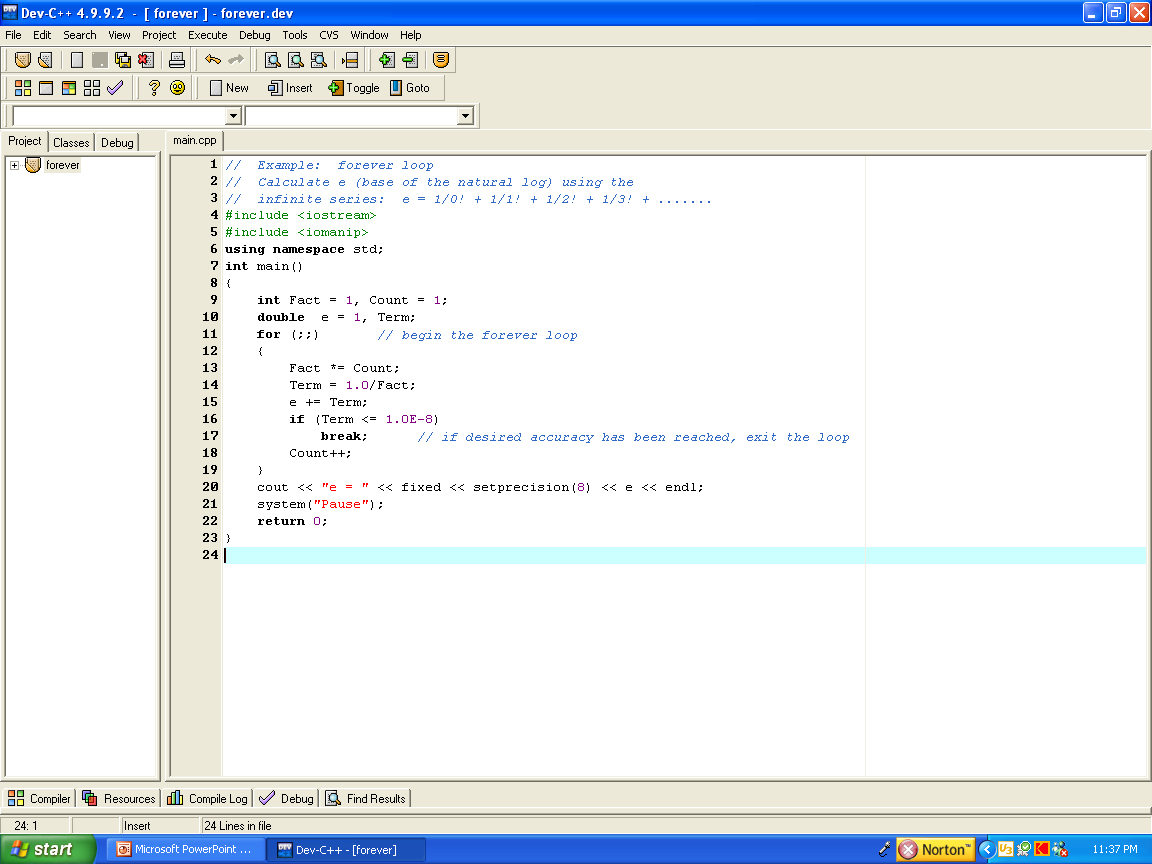 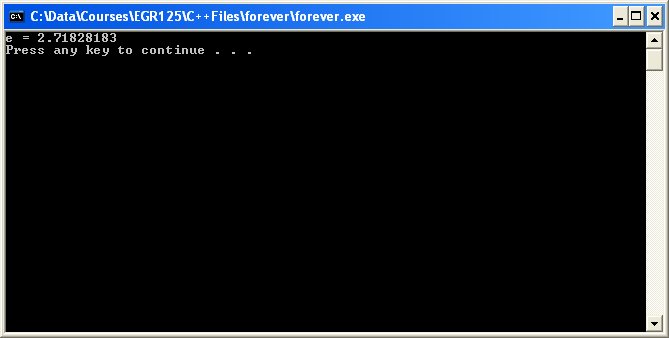 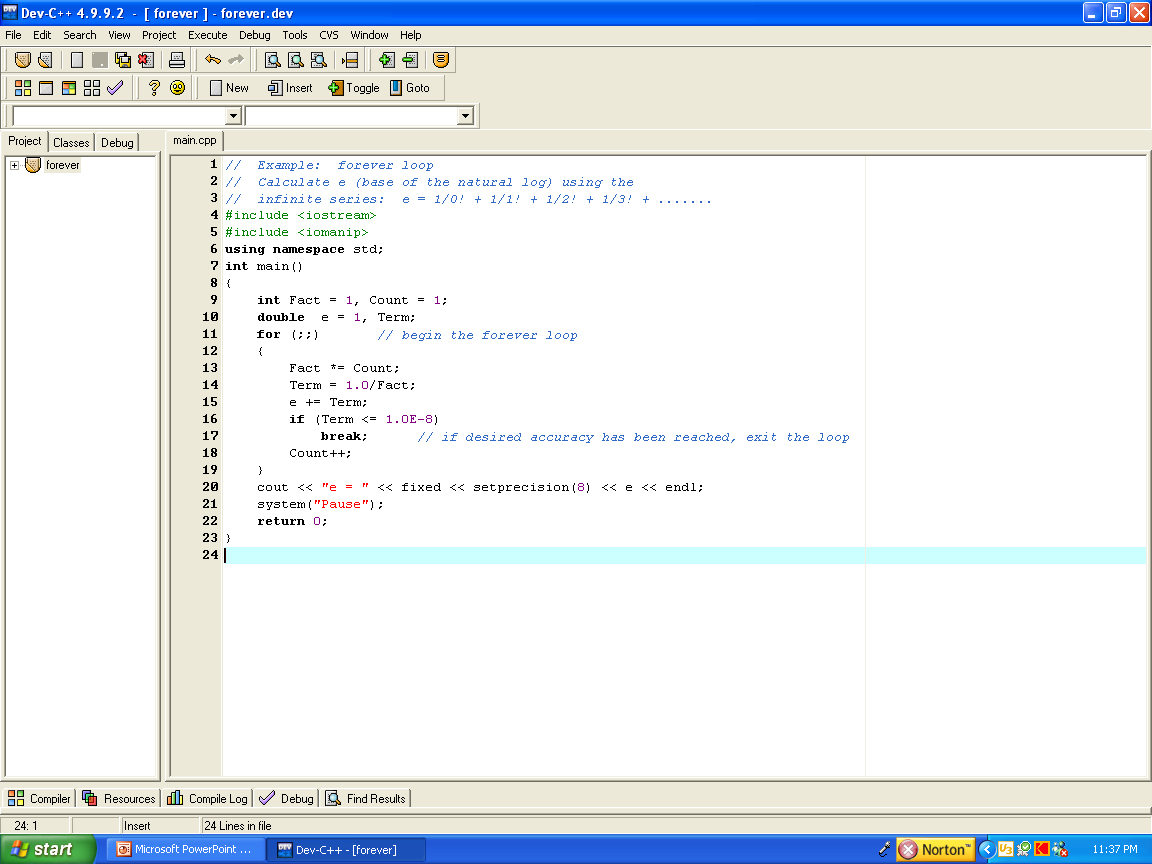 Avoiding real numbers as loop variables
It is good practice to avoid using real numbers (float, double, etc) as loop variables due to round off errors.
Example: Create a loop to form x = 0, 1/9, 2/9, …, 9/9  (10 total values)
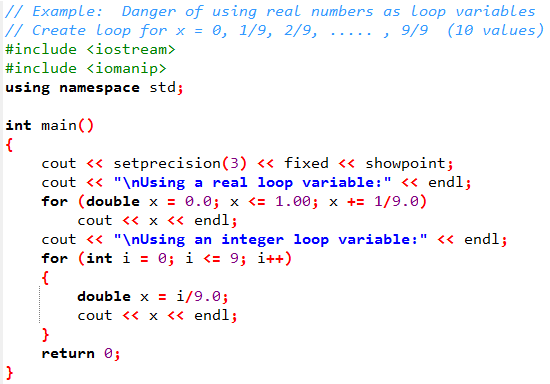 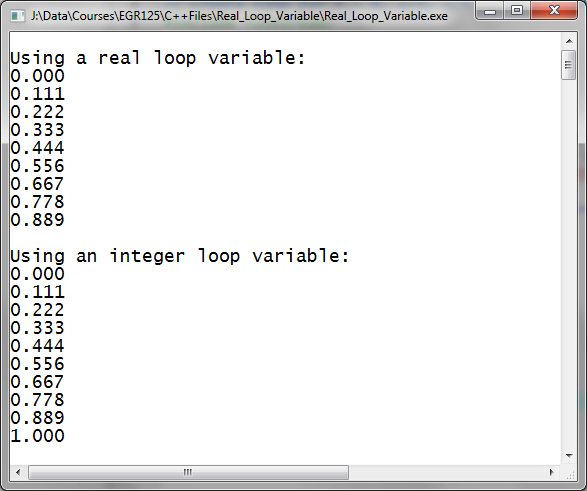 Last value in loop is missing (only 9 values, not 10)
Do not use GOTO statements!
There is an older command that could be used for branching, but is avoided and considered poor programming practice:  the GOTO statement.
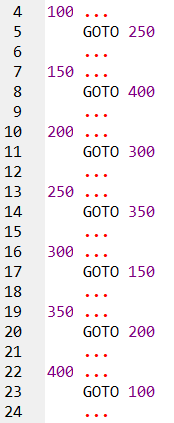 GOTO statements can lead to very confusing code that branches to various points in the program.  This is sometimes referred to as “spaghetti programming” and should be avoided.  Note the confusing example shown to the right that uses GOTO statements.
Rule:  Never use GOTO statements in this course.  Any assignments or projects turned in that use GOTO statements will be returned so that you can redo the programs correctly and resubmit them.
Our text doesn’t even cover GOTO statements, so why are they even mentioned here?  Because students search online for solutions and sometimes find very poor examples of code to copy.